The Steps for Writing a DBQ
TMS 2018-19
DBQ stands for Document Based Question
It is a type of essay that provides you with documents to use as sources of information for your writing.
It is an informational essay, in which you are required to analyze and synthesize primary & secondary documents to show how they answer the historical question
AP history exams use DBQs
What is a DBQ?
Mini DBQ is what we use in class
It has 4 to 7 short documents
Regular DBQs sometimes have more documents and they are always longer
Mini DBQ
DBQ’s do not test your content knowledge
But they do make you practice  reading comprehension, analysis skills, & critical thinking skills
What is the purpose?
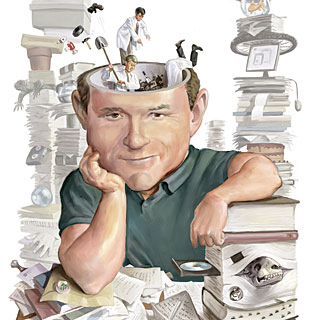 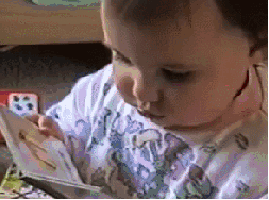 Step 1 for DBQ- Historical Context
Read the question for the DBQ
Determine the historical context by reading the background essay
Example:Question & Background Essay
Read the documents carefully and answer the scaffolding  questions (These additional questions will help you think critically about the topics).
Each document has 3-8 questions that you must answer before writing the essay.
These questions will help get you thinking about how to shape your essay and will help in writing the thesis statement.
They also help you identify author’s point of view, the author's purpose, the audience, and context
Step 2- Analyze Documents
Example of documents & questions
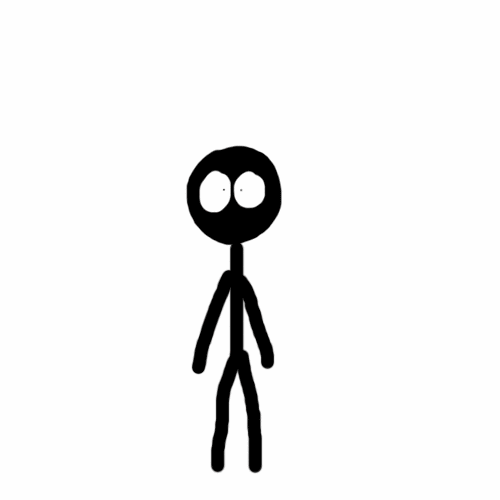 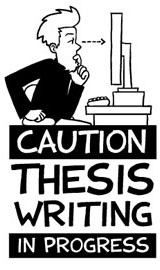 A thesis is a statement that you want to prove. 
This is your opinion on the topic
Your thesis must be stated in your opening paragraph. It is normally the last sentence in your opening paragraph. 
A thesis statement defines the focus of your essay
A thesis statement prepares the reader for the facts and details you will you use.
The reader must immediately know your position on the question before reading the rest of your essay.
Step 3- Develop a Thesis
Step 3- Thesis (continue)How to write a Thesis
State your opinion on the topic. Your thesis must argue a position and state your opinion.
A DBQ thesis should be one sentence.
Use the documents in the DBQ to come up with 3 supporting reasons that help explain your position.
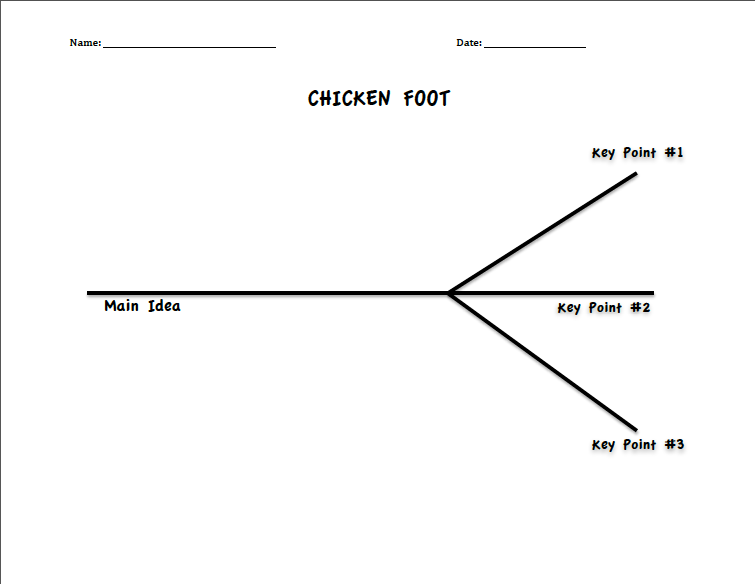 Christianity took hold because of the Good Samaritan, his friend Paul, the map maker, and Pliny.
Christianity was kept alive in the ancient world by three reasons: a strong message, some weak Roman beliefs, and some loyal followers.
There are many reasons for the success of  Christianity in the ancient world, but three reasons stand out- an appealing message, a relatively weak Roman alternative, and the commitment of the early followers.
Thesis Examples:non-proficentproficienthigher proficient
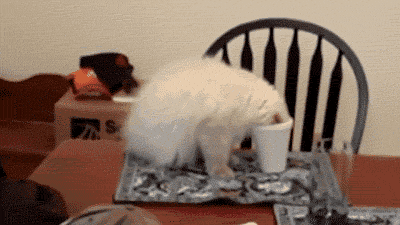 If you are stuck turning your. thesis into one sentence, use “because” as a link between your opinion statement and the three reasons why your opinion is correct.
Example:
You are asked to respond to the following: “The United States of America is the greatest country in the world AGREE or DISAGREE?
Your thesis statement could be: “The United States is the greatest country in the world because....
Step 3- Thesis:Tips For Writing A Successful DBQ Thesis
Step 4- Outline Your Essay
Restate the question in different words
Include important terms, people, events, dates and locations. 
Include the thesis statement
The introductory paragraph should not develop in detail your main ideas or supporting details.
Step 5- Write your Introductory Paragraph
Christianity is the number one religion now but before it started it was probably about number ten. It took hold because of the Good Samaritan, his friend Paul, the map maker, and Pliny. (not proficient)
Christianity’s baby steps weren’t easy, but the religion didn’t fall down. A few Romans and Jewish leaders had Jesus crucified outside of Jerusalem around 33 AD. They probably thought that would be the end of his teachings. They were wrong, but why? What kept Christianity alive in the ancient world? There were at least three reasons: a strong message, some weak Roman beliefs, and some loyal followers. (proficient)
Example of Introductory Paragraphs
There are many reasons Christianity should not have succeeded. Its ideas came from simple origins - a small-town man living in a corner of the Roman Empire. These ideas were strongly resisted not only Roman officials but also by leaders of the local Jewish population from which Jesus came. Finally, the ideas appeared to be silenced when Jesus was crucified like a common criminal on a wooden cross outside of Jerusalem. And yet, the ideas took hold. The question is why. The answers are probably many, but three reasons stand out- an appealing message, a relatively weak Roman alternative, and the commitment of the early followers.
(high proficient)
Example of Introductory Paragraphs
Analyze. Do not just list facts. 
State the evidence (facts) and then explain how it proves your thesis
Tie them to the thesis and explain how they prove your thesis.
When referencing the documents, make sure to analyze what the document or person is saying and, if possible, why they are saying what they are saying (explain their background).
Step 6- Write the Body Paragraphs
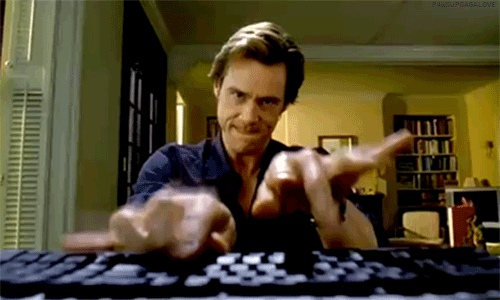 Use information from the documents in the body of the essay but avoid long quotations.
Cite your documents e.g. (Doc. 1)
Step 6- Write the Body Paragraphs
Example:Body Paragraphs
If you quote a document, cite it properly:
“In line 8 of document C, President Lincoln states....
________________________________________________
It is also recommended that you reference the person (or author) and explain what they are in your sentence:
“Thomas Sowell, an economist, believes that....
________________________________________________
Reference the document that the evidence comes from. Simply put (Doc A) at the end of the sentences or paragraphs
Step 6- Citing your sources
Step 6- Transition Words for Evidence
These phrases are useful to indicate you are stating evidence
According to the (person)...
For example,...
For instance, ....
Based on the clues in the visual/painting/image...
The author wrote...
According to the graph...
for example
one example
one kind
one type
one sort
for instance
Step 6- Transition Words
These phrases are useful to indicate you are stating analysis
“The fact that....proves that...”
“This (piece of evidence) shows...”
“This (piece of evidence) illustrates...”
“Based on this (piece of evidence), one can conclude that...”
“Based on this (piece of evidence), historians may conclude that...”
“This is significant because...”
“These (piece of 
evidence) work together to build a case for....”
Step 6- Transition Words
The conclusion should bring the reader back to your thesis and the question.
No new information should be added.
Step 7- Conclusion Paragraph
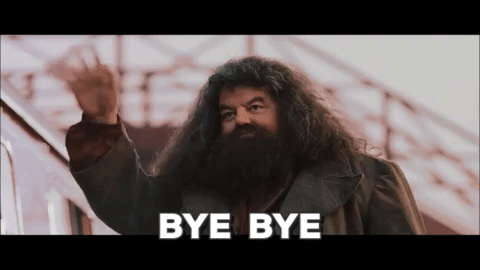 Do not restate the question word-for-word
Never write in the first person: “I feel...”, “In my opinion...”, “I will show...”
Never begin an essay with: “In this essay, I will show or write...”
Never address the reader directly: “as you see... or we see....”
Never use informal language or slang
Things to avoid when writing an essay